ЕГЭ
34 задание
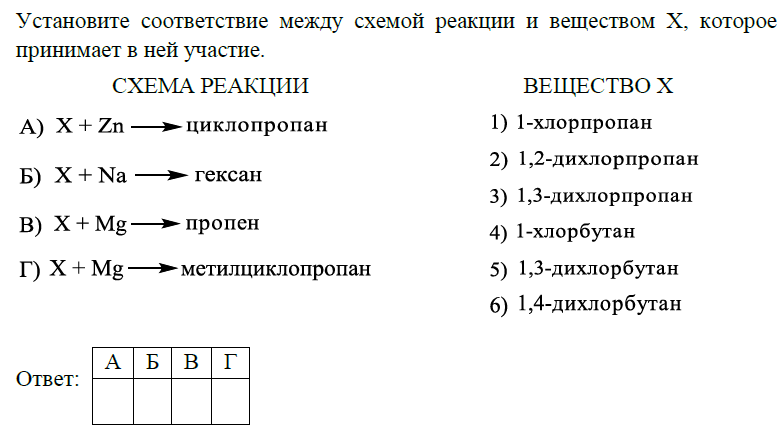 34 	3125
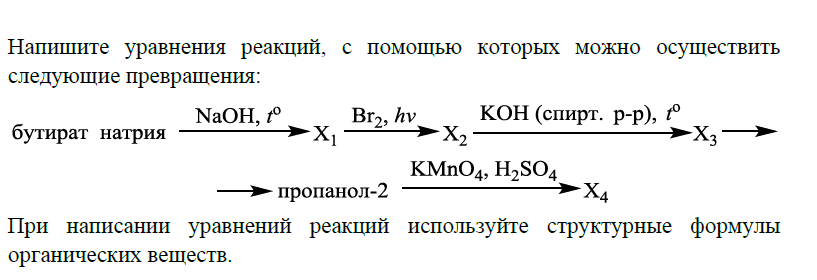 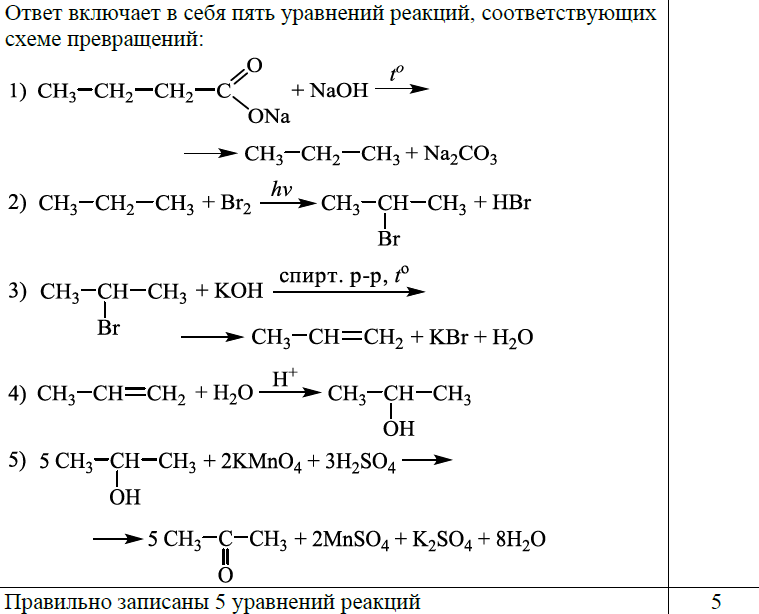 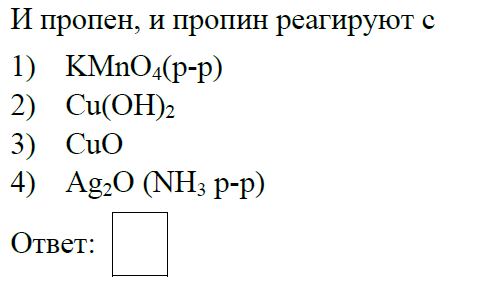 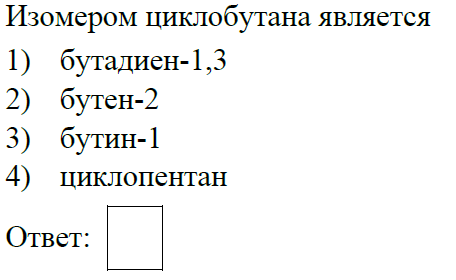 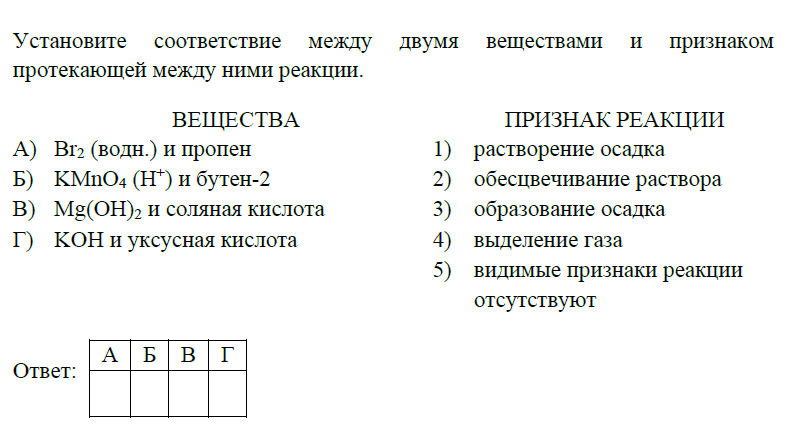 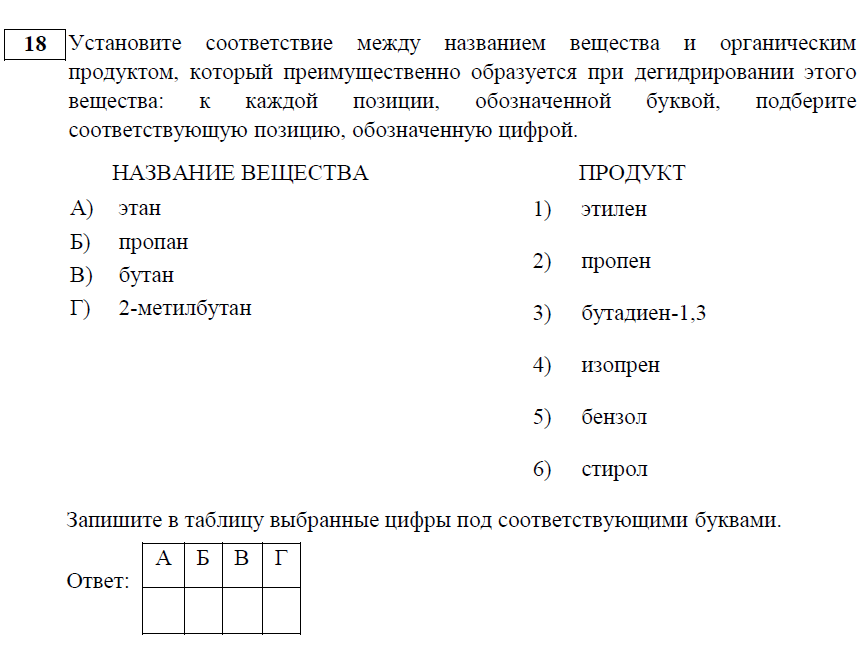 18 	

1234
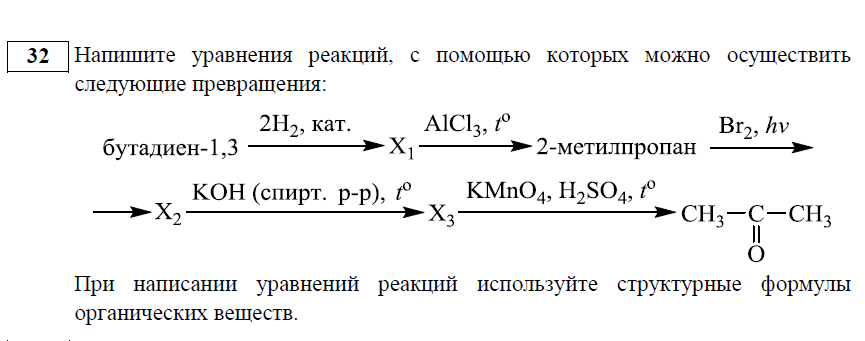 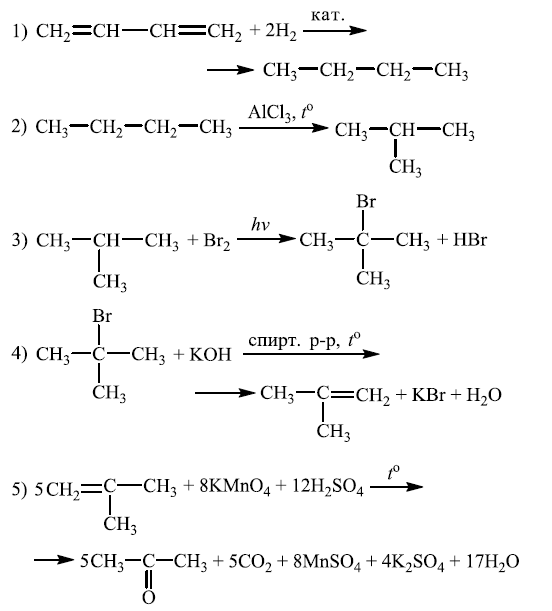 Задача
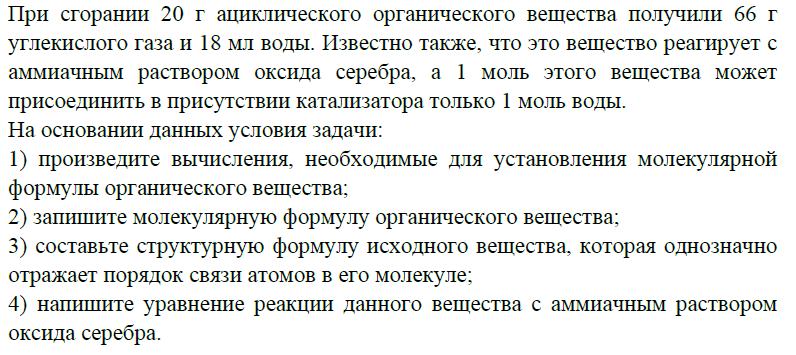 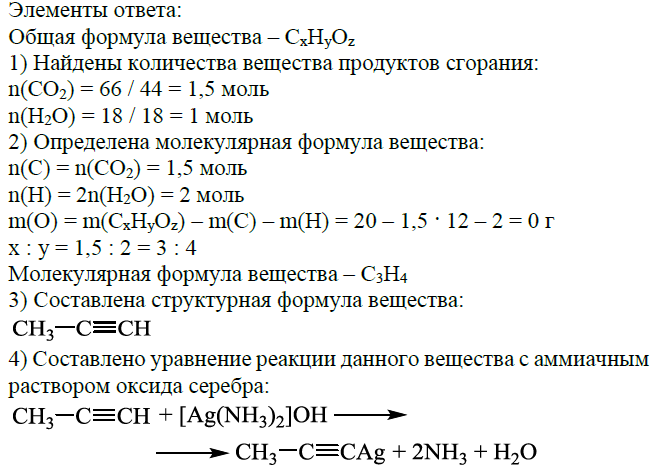